The Professional 
Restaurant Manager
David K. Hayes | Allisha A. Miller | Jack D. Ninemeier
Managing Revenue
Chapter 12
Revenue Analysis
Revenue Analysis
Total Revenue Indicators

Day-part
A segment of the day that represents a change in menu and customer response patterns.
Revenue Analysis
Total Revenue Indicators
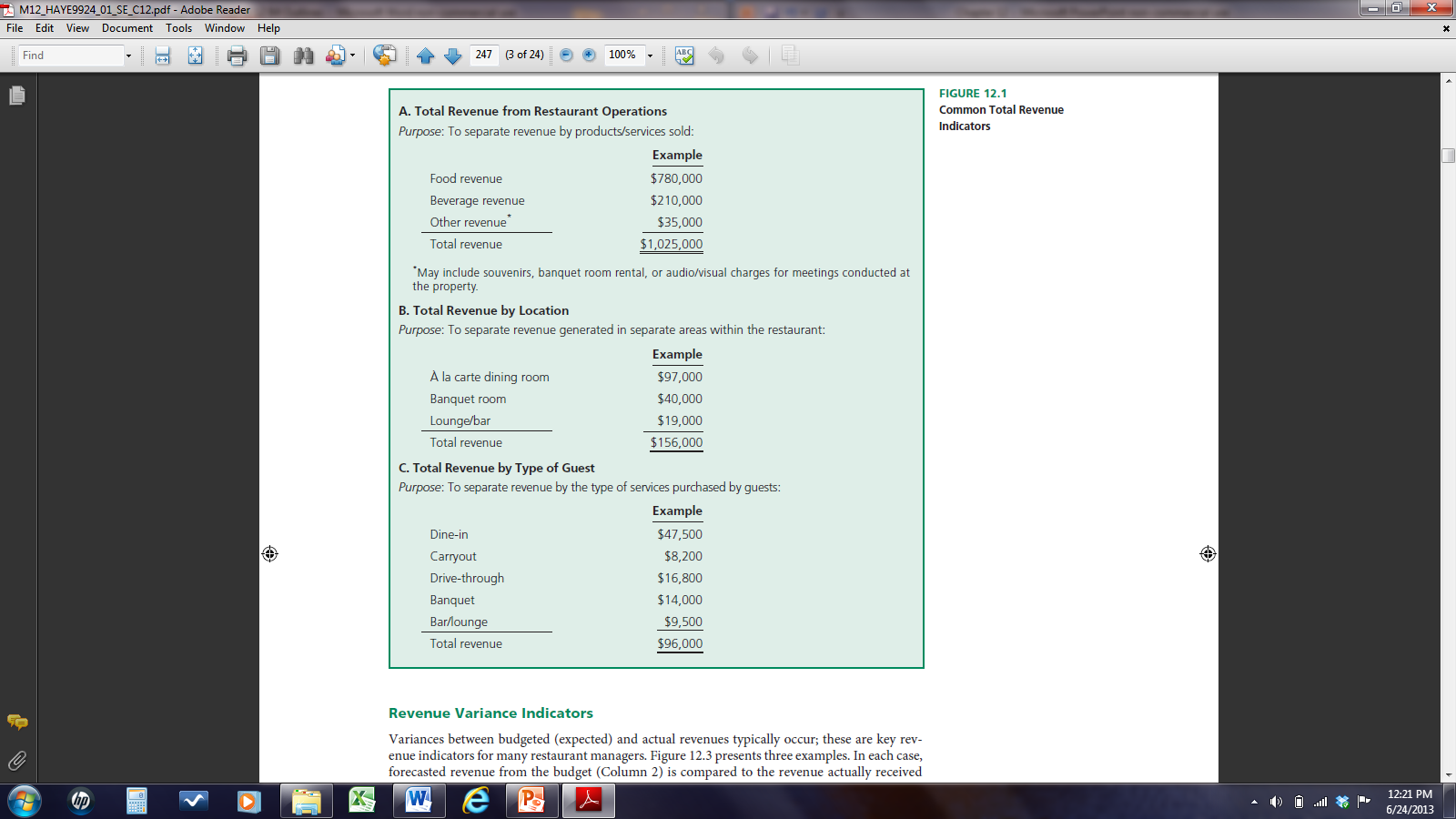 Revenue Analysis
Total Revenue Indicators
Revenue Analysis
Guest Check Average Indicators
Revenue Analysis
Revenue Variance Indicators
Menu Analysis
Menu Pricing Basics
Menu Analysis
Menu Pricing Basics
Menu Analysis
Menu Engineering
Menu Analysis
Menu Engineering
Menu Analysis
Menu Engineering
Menu Analysis
Menu Engineering
Menu Analysis
Menu Engineering
Menu Analysis
Menu Engineering
Revenue Control
Importance of Revenue Control

When revenue collection systems are inadequate, cash shortages will continue: 
If the time and specific cause(s) of the shortage cannot be identified
If the cause of a cash shortage cannot be traced to a single individual
When “small” shortages are ignored
Revenue Control
Revenue Control Systems
Revenue Control
Revenue Control Systems
Revenue Control
Minimizing Guest Theft
Revenue Control
Minimizing Employee Theft
Revenue Control
Minimizing Employee Theft
Managers can use a pre-check/post-check system to help prevent employee theft.
 
Pre-check/post-check System
 A system that matches the quantity and value of orders placed by servers to the number of items paid for by guests